Тема: 

Организмы в Мировом океане.
Сегодня на уроке мы должны ответить на вопросы:
1.	Чем условия жизни в водной среде отличаются от условий жизни на суше;
2.	Какие факторы влияют на распространение организмов в Мировом океане.
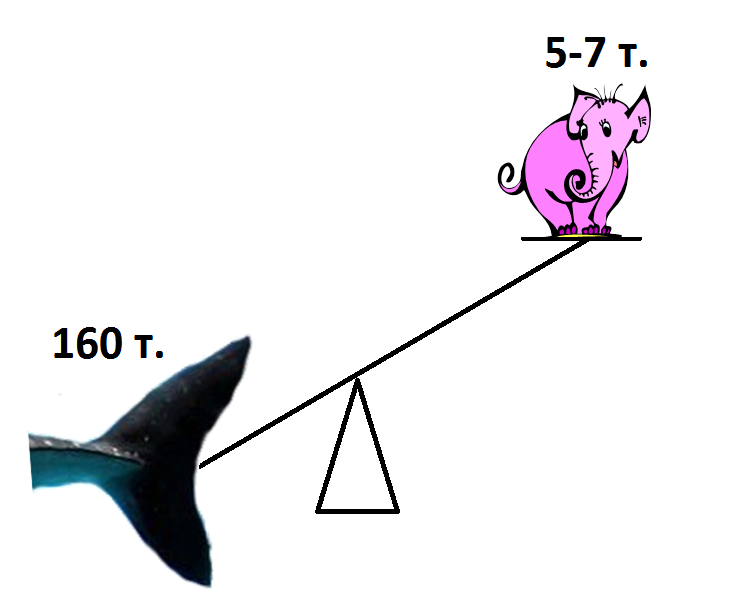 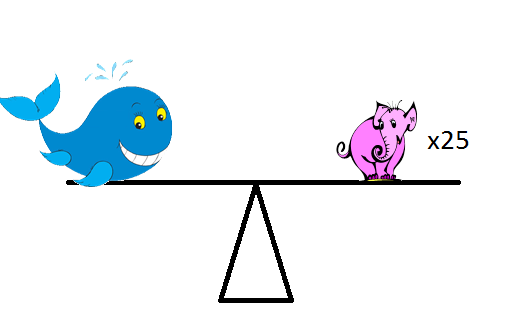 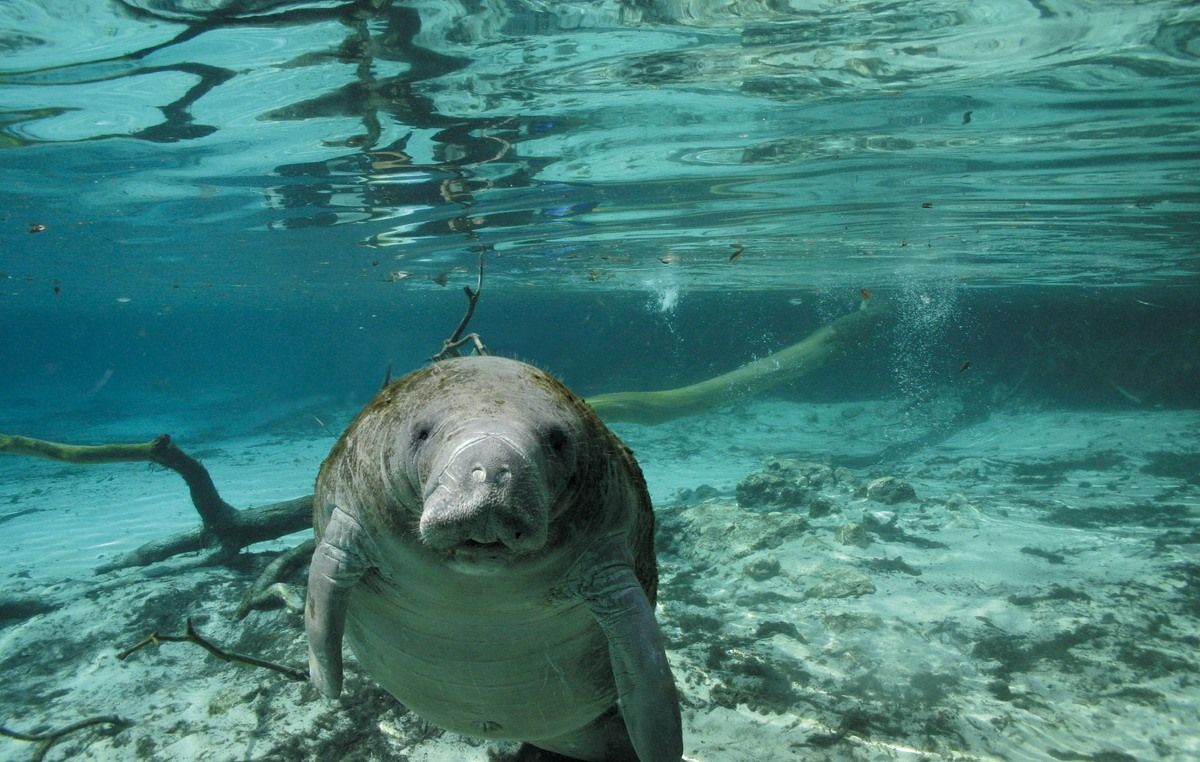 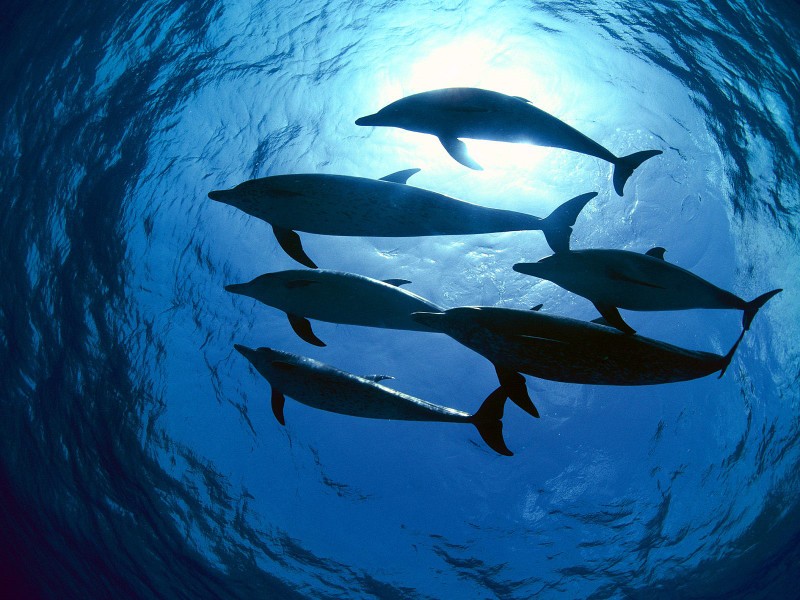 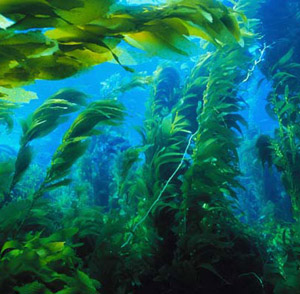 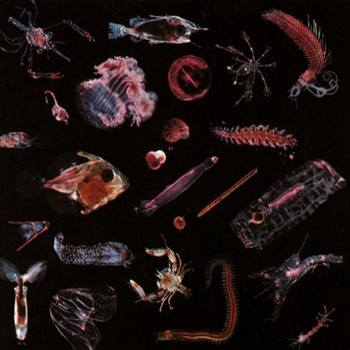 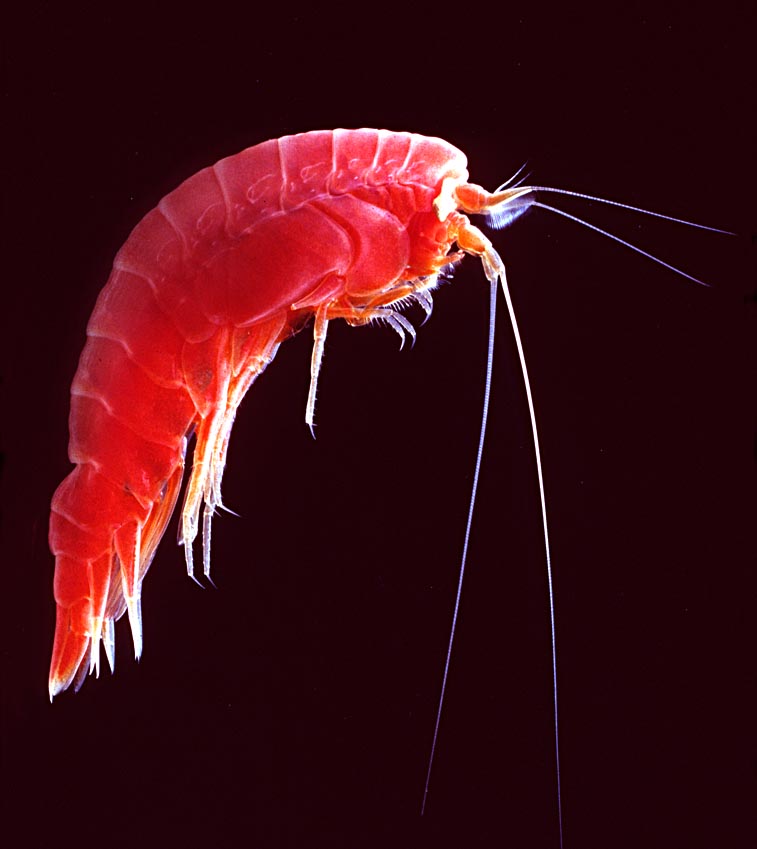 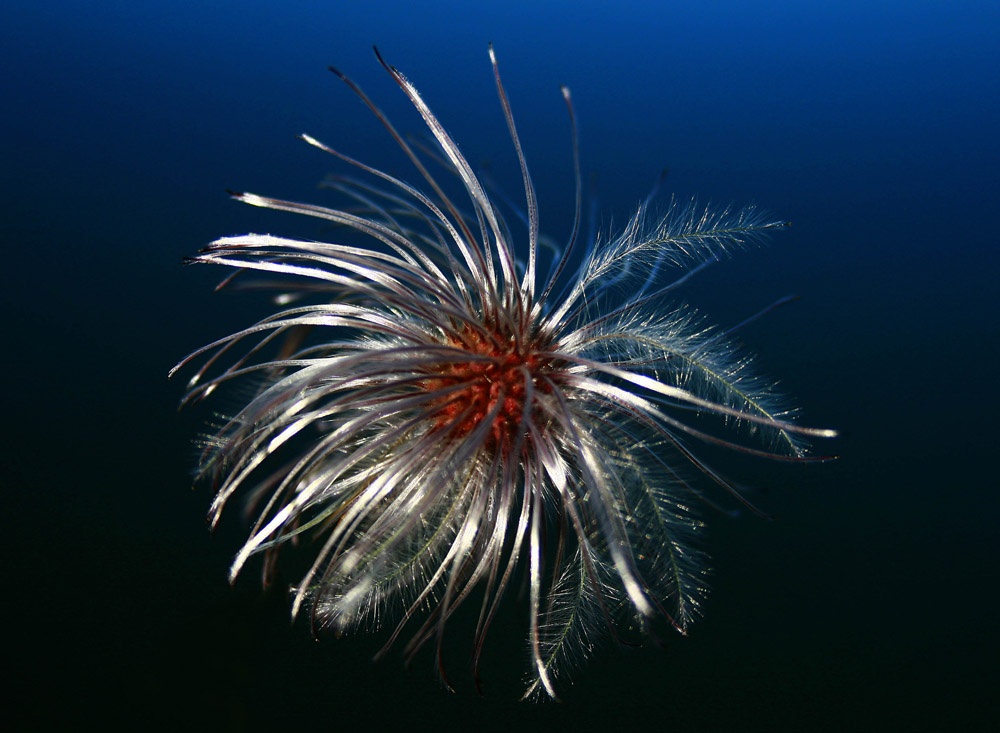 Планктон (блуждающий) - совокупность организмов, населяющих толщу воды и не способных противостоять переносу течениями. 


В состав планктона входят как растения — фитопланктон так и животные — зоопланктон.
Бентос - совокупность организмов, обитающих на грунте и в грунте водоёмов.
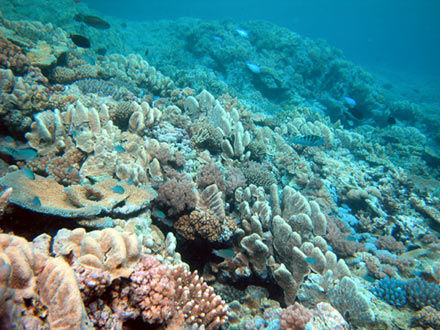 Нектон - совокупность активно плавающих животных, способных противостоять силе течения и перемещаться на значительные расстояния.
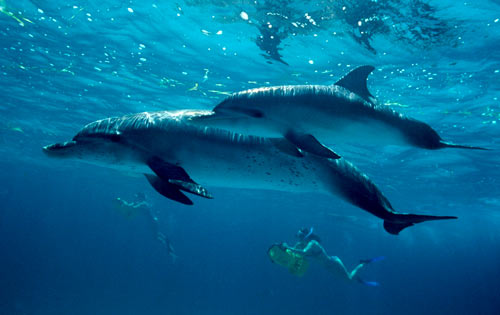 Сегодня на уроке мы ответили на вопросы:
1.	Чем условия жизни в водной среде отличаются от условий жизни на суше;
2.	Какие факторы влияют на распространение организмов в Мировом океане.
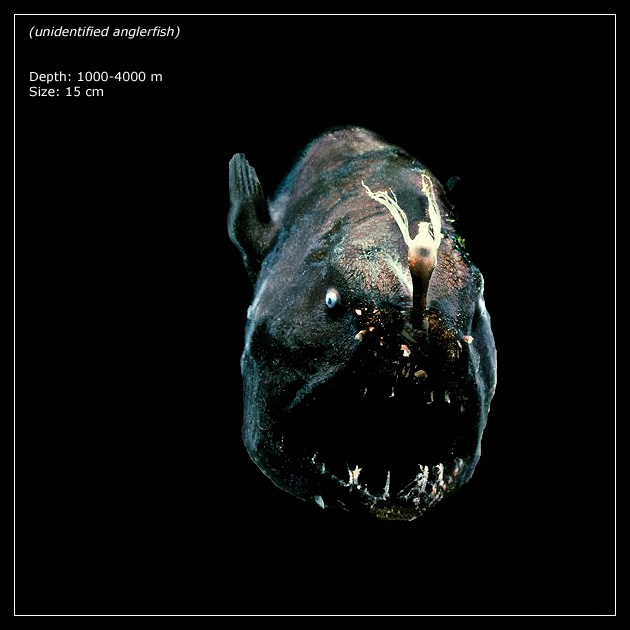 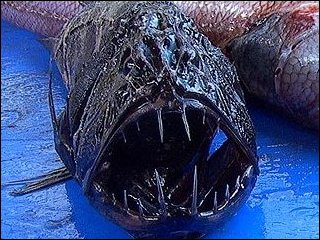 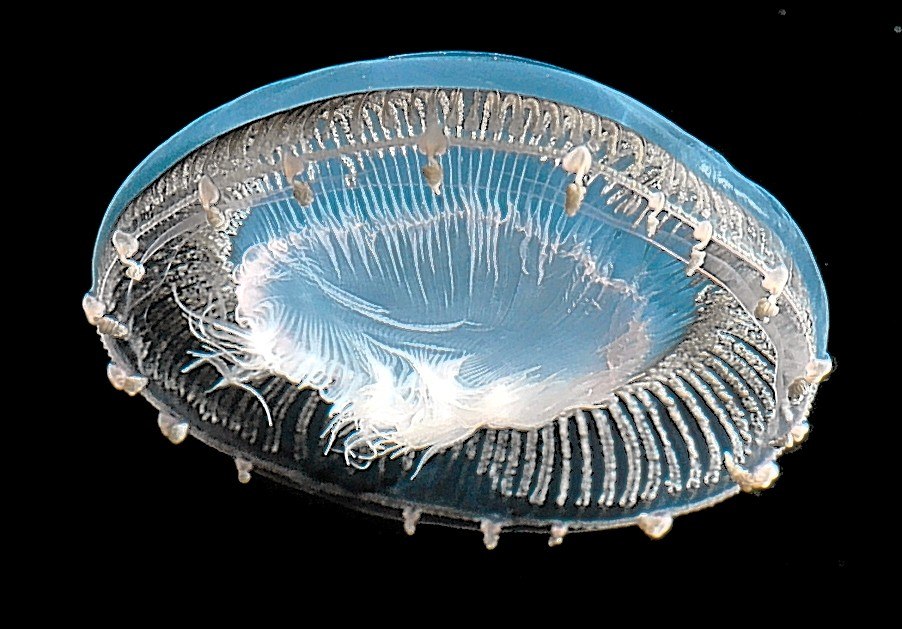 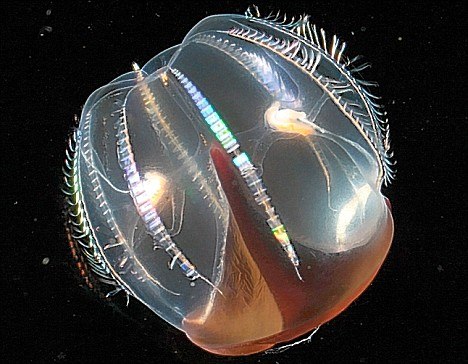 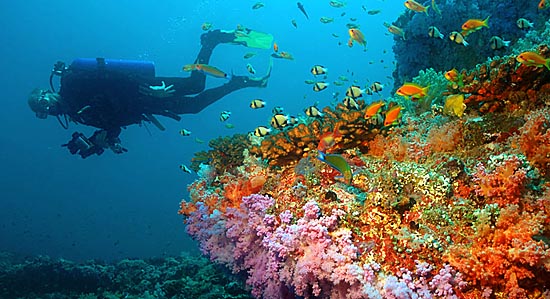